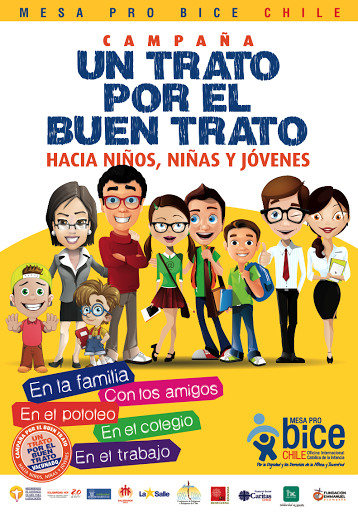 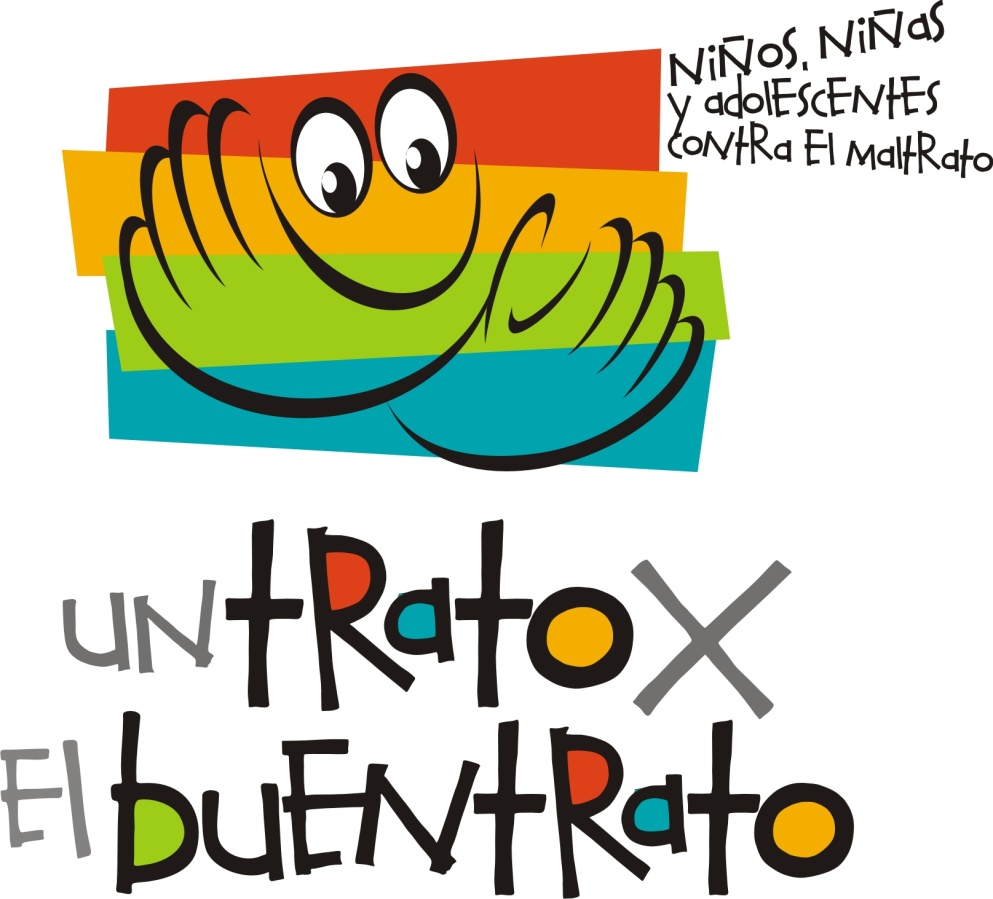 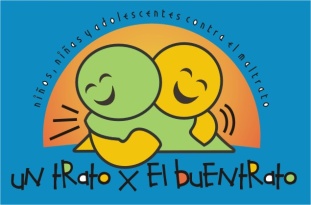 Campaña Buen Trato
Con esta campaña queremos sensibilizar a la comunidad escolar sobre la importancia de mantener buen trato entre adultos y jóvenes
Por qué Buen Trato??
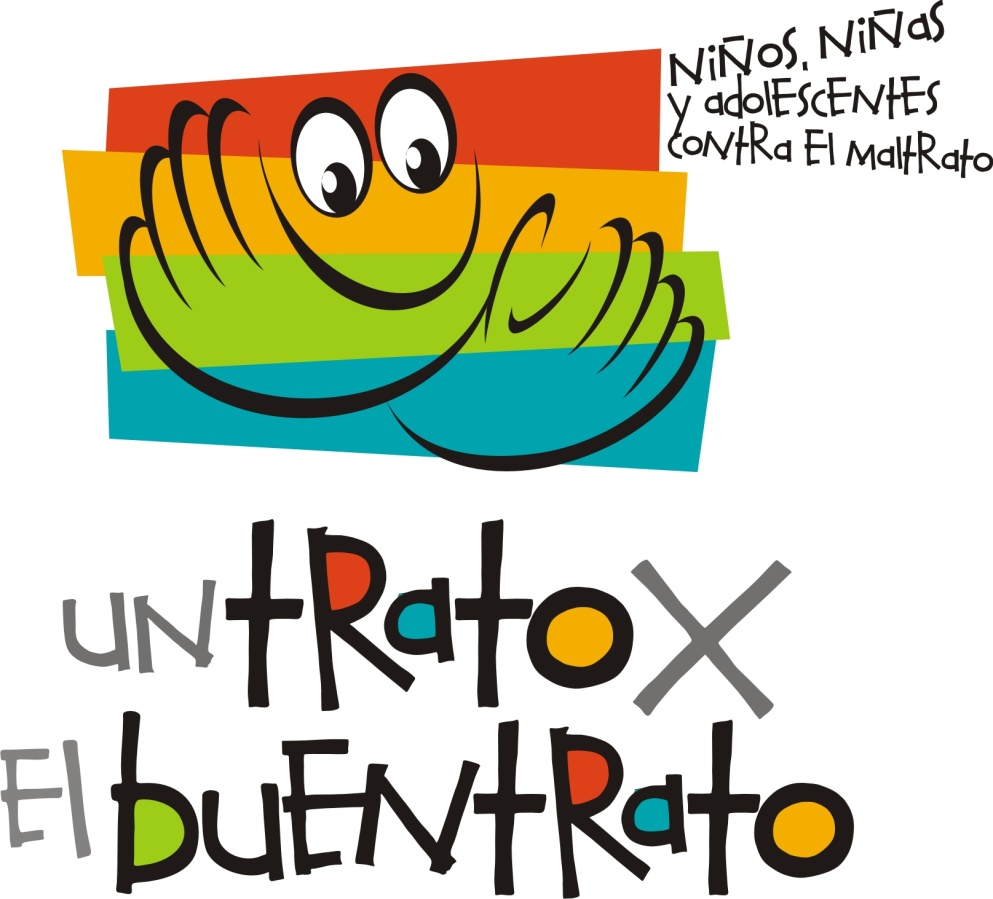 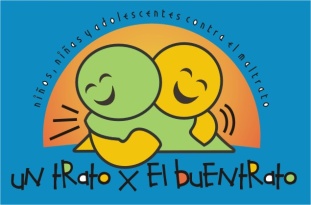 Cállate estúpido!!
Te voy a pegar!!!
Cuando te vea, vas a ver…
Chancho Guatón!!
Estas situaciones son 
muy comunes en la 
sociedad en que vivimos
Y en distintos contextos
Se generan entre adultos y menores o 
entre jóvenes y niños, cuando existe 
un abuso por parte de una persona más “fuerte” a una persona en una condición de “debilidad”
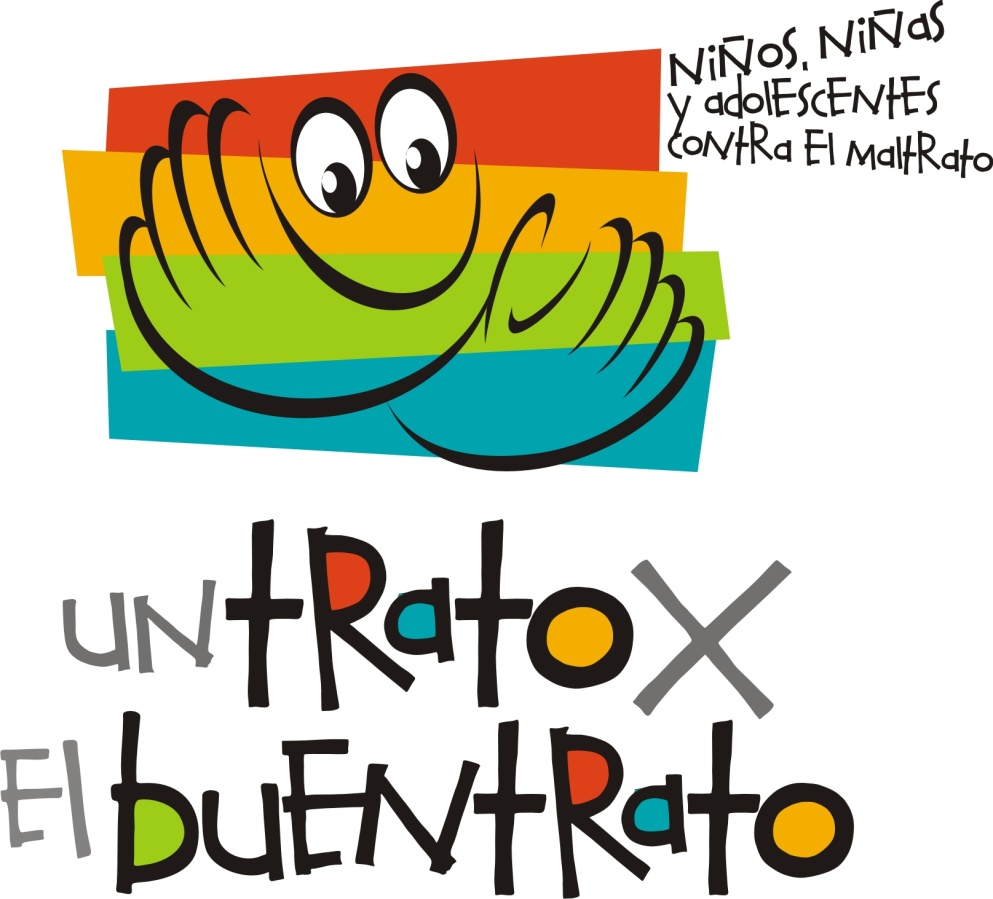 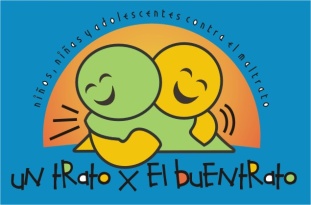 Maltrato
Físico
Verbal/Psicológico
Descuido
Las consecuencias de la violencia pueden ser nefastas y generar 
cadenas de maltrato en las personas
¿En que consiste la campaña de vacunación?
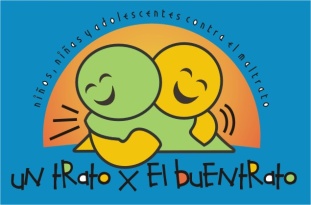 Se trata de una campaña de sensibilización pública sobre las situaciones de violencia cotidiana que sufren niños y adolescentes, en la que ellos  mismos  promueven actitudes y conductas respetuosas de su  dignidad e integridad.
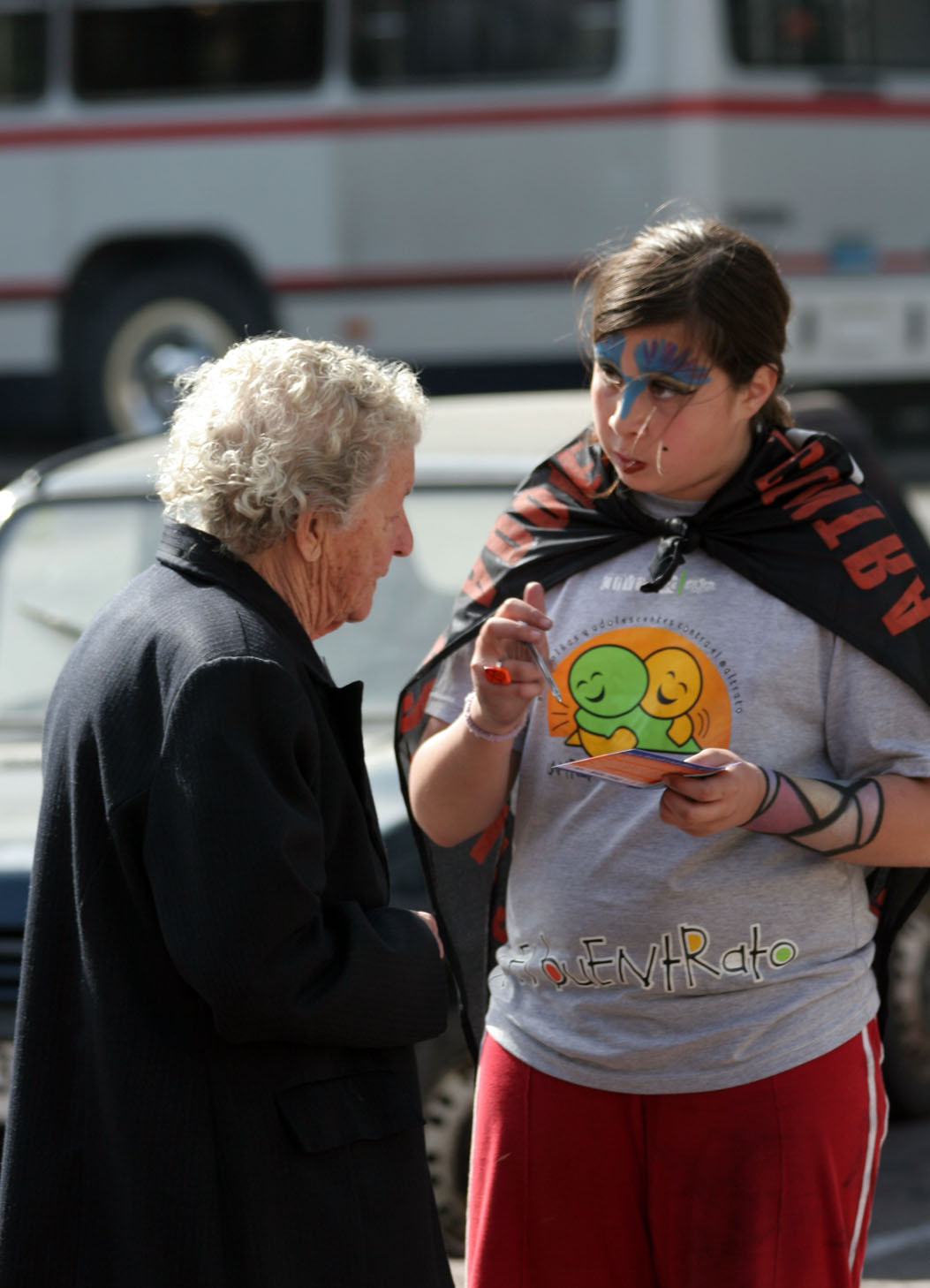 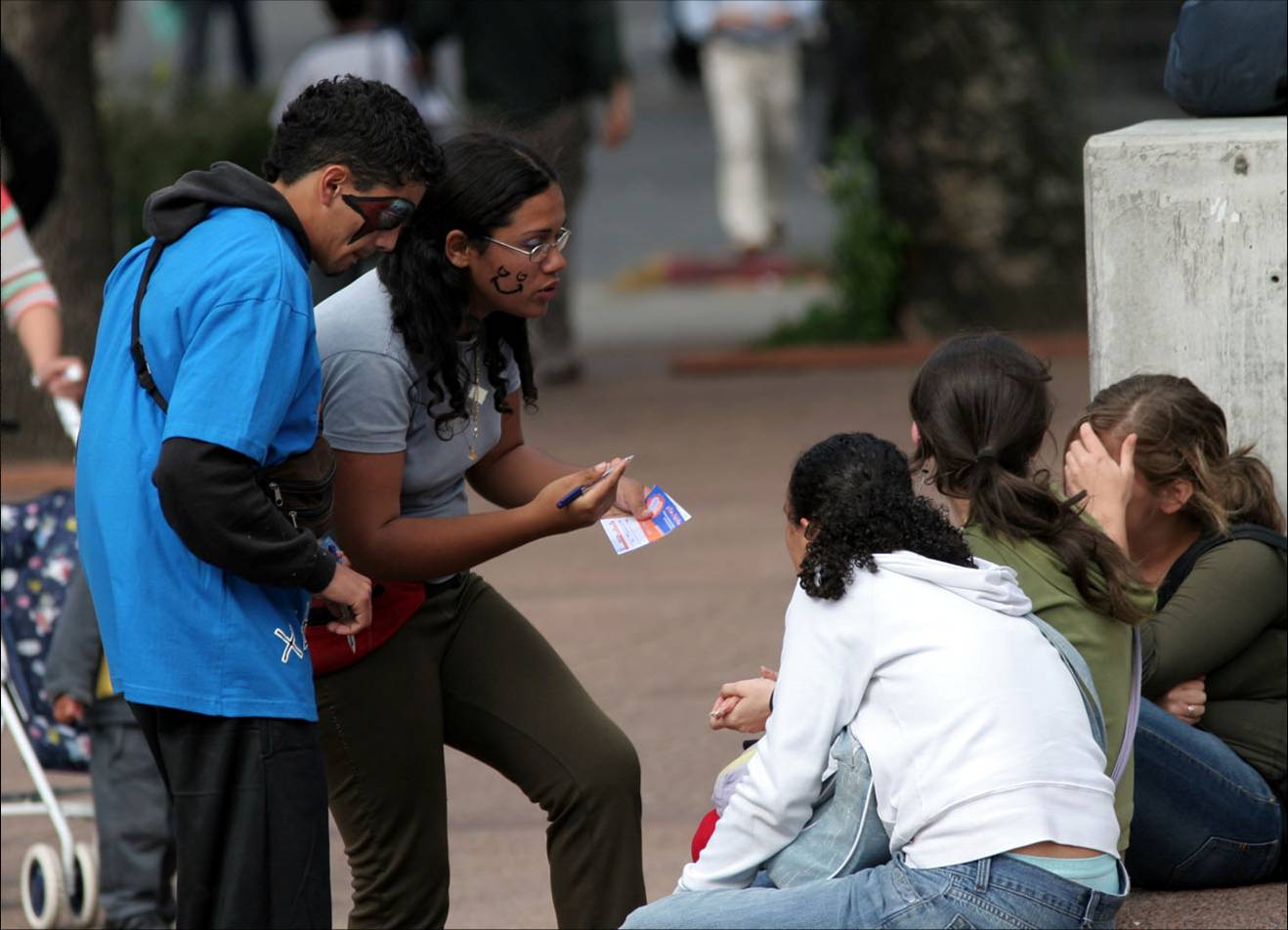 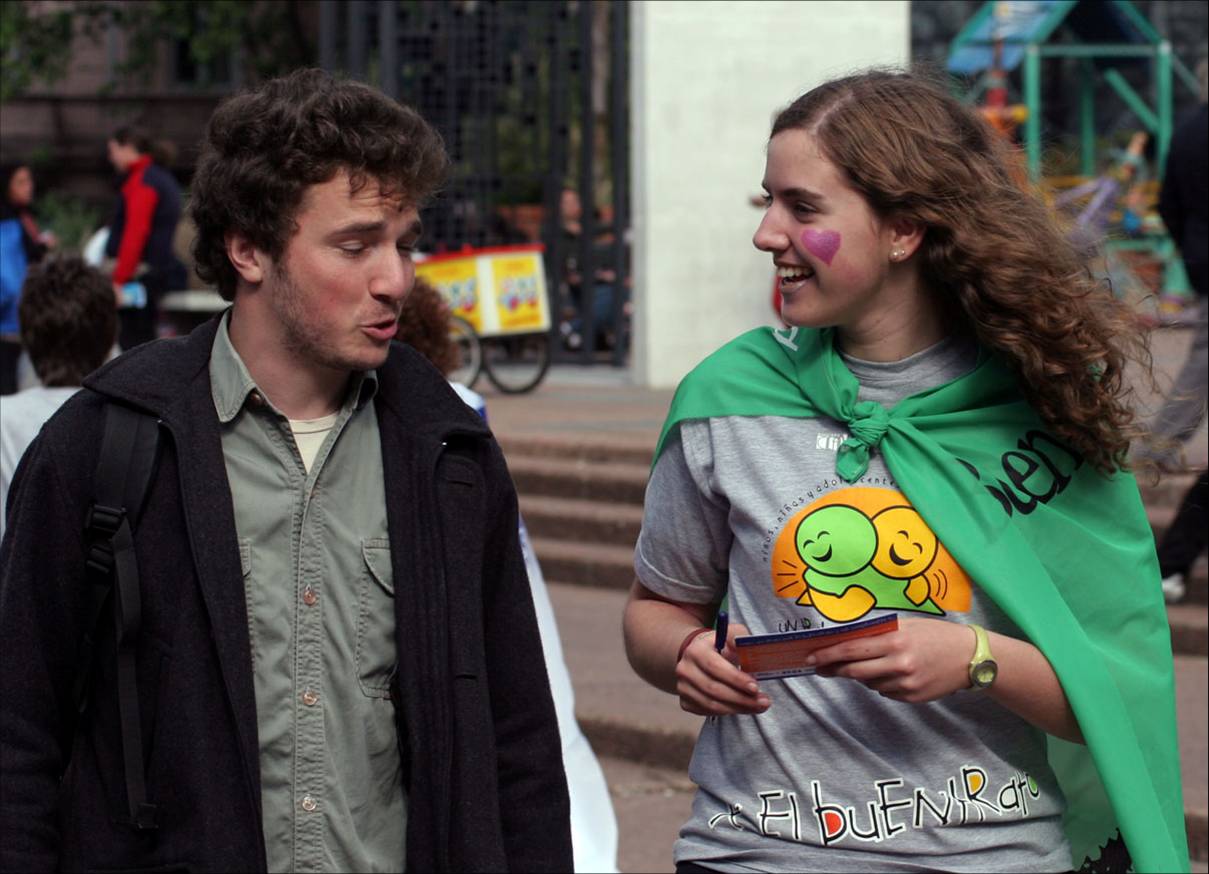 Programa CLAVES · JPC
¿En que consiste la campaña de vacunación?
Entregarán a quienes participen en forma simbólica, un certificado de vacunación contra el maltrato y un dulce como vacuna simbolizando el buen trato; acompañado de un sticker con el logo de la campaña “Un trato por el buen trato”, buscando el reforzamiento y perduración del mensaje sensibilizador de la campaña. Es una campaña en la cual los adolescentes y jóvenes “vacunan” a sus pares y adultos, invitándolos a sumarse en la promoción de una cultura del buen trato.
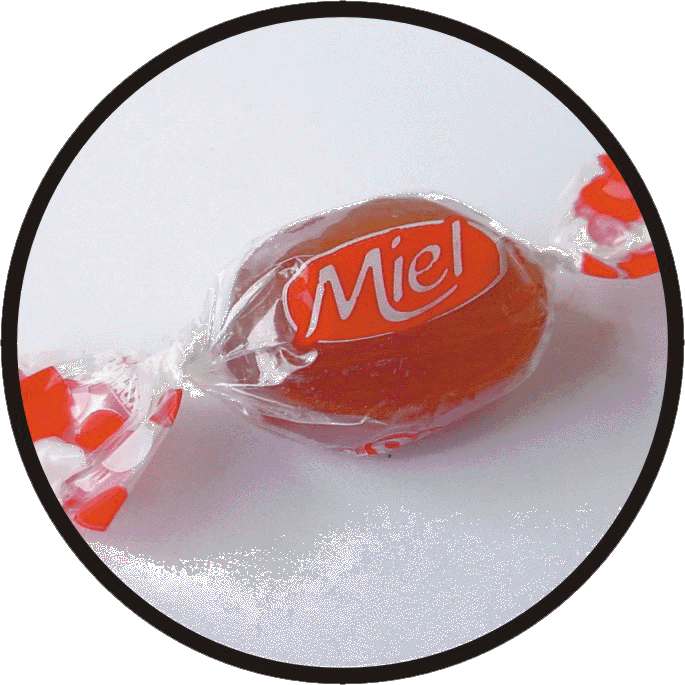 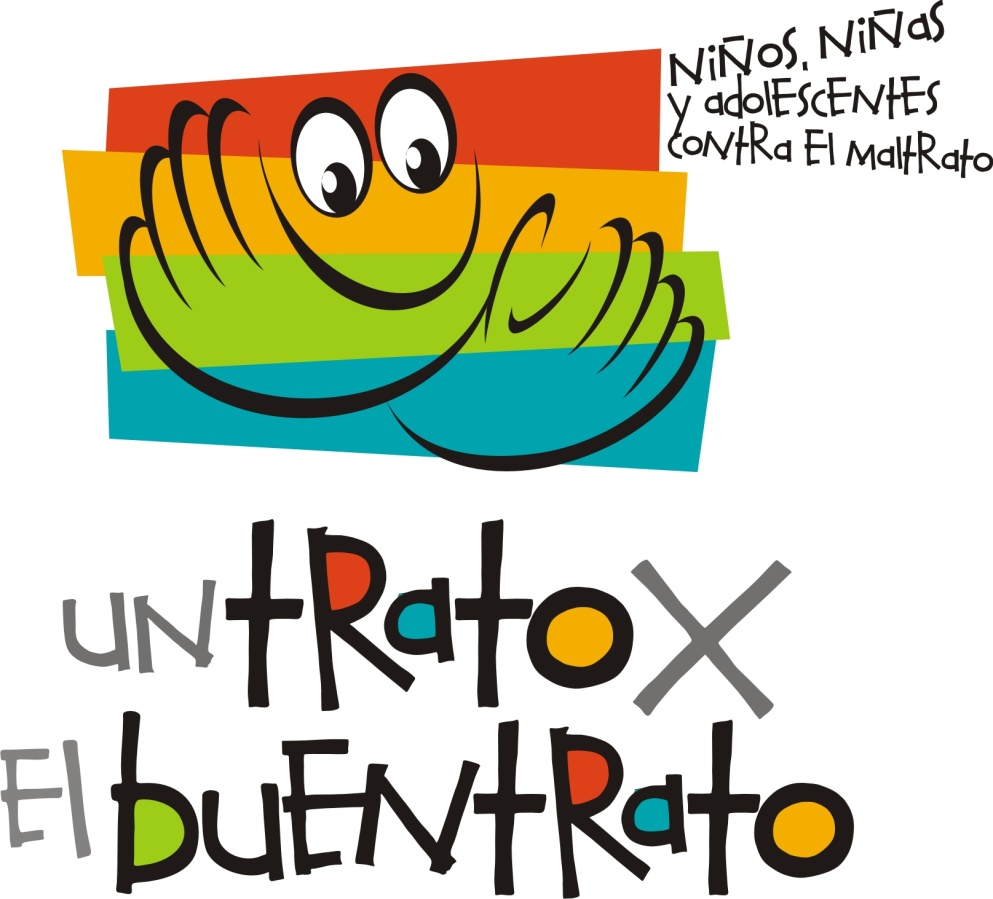 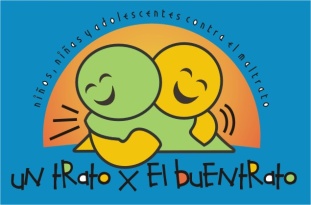 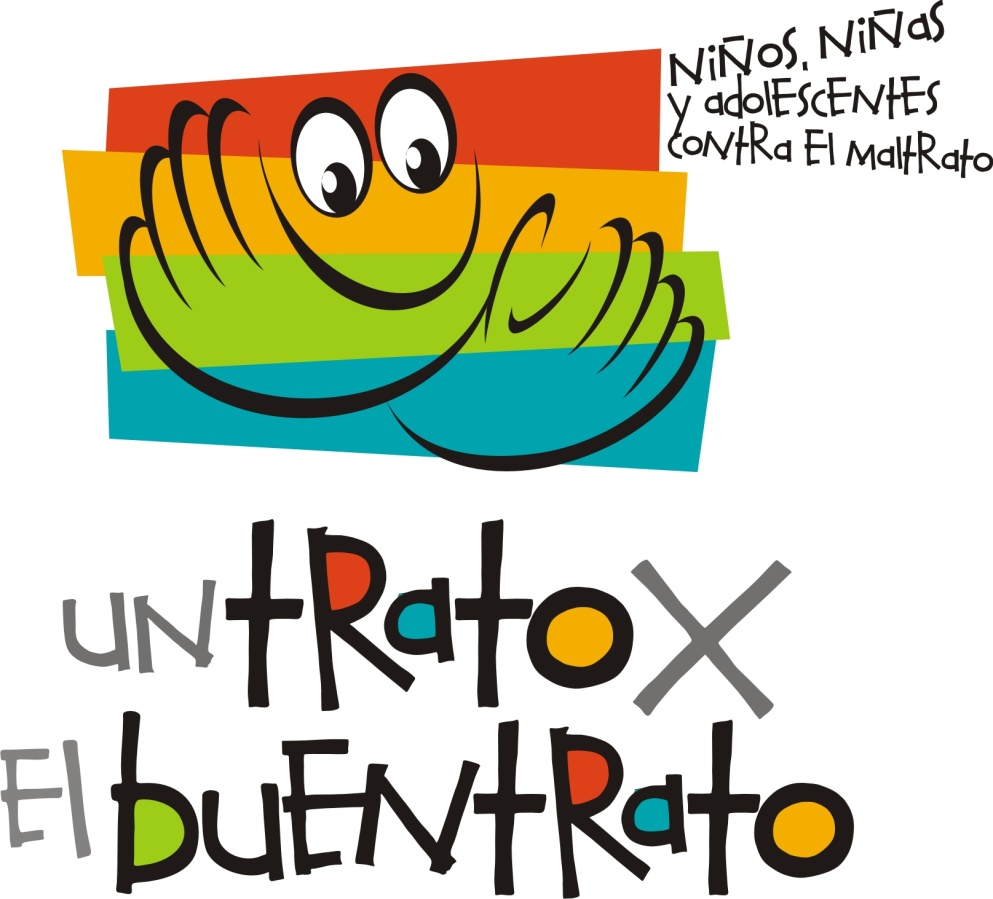 Tres Momentos
Recepción de alumnos el día lunes 28 de septiembre a la entrada, con manifestación de buen trato
Vacunación simbólica a padres y apoderados (u otros)  en el estacionamiento el día jueves 1 de octubre, en tres momentos: 8.00 – 12.30 – 13.10
Vacunación a estudiantes y funcionarios en el patio, el día jueves 1 de octubre durante los dos primeros recreos (9.40 – 11.25)
Programa CLAVES · JPC
A ponerle Color…
Disfrazarse
Meter ruido
Batucadas
Pendones
....

La idea es llamar la atención y romper los esquemas de la rutina
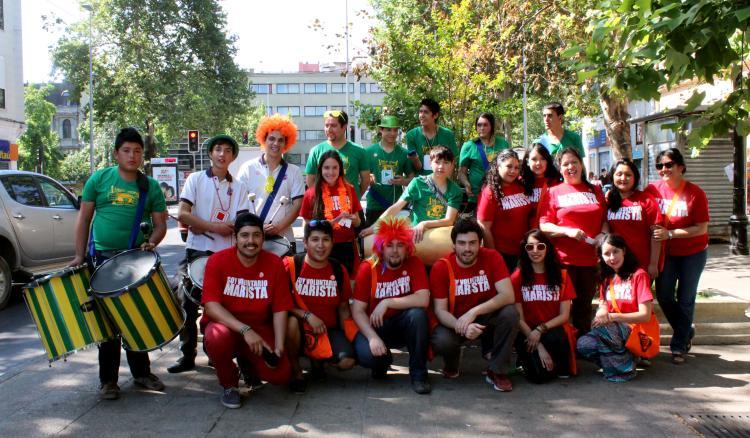 Programa CLAVES · JPC